УВАЖАЕМЫЕ налогоплательщики!
Физические лица, имеющие право на налоговые льготы, представляют в налоговый орган по своему выбору заявление о предоставлении налоговой льготы, а также вправе представить документы, подтверждающие право налогоплательщика на налоговую льготу.
От уплаты транспортного налога освобождаются:
участники Великой Отечественной войны и приравненные к ним лица;
инвалиды всех категорий;
категории граждан, подвергшихся воздействию радиации вследствие чернобыльской катастрофы, в соответствии с Законом Российской Федерации «О социальной защите граждан, подвергшихся радиации вследствие катастрофы на Чернобыльской АЭС»; 
один из родителей (усыновителей), попечителей, опекунов многодетной семьи.
налогоплательщики в отношении транспортных средств, использующих компримированный природный газ в качестве моторного топлива;
организации агропромышленного комплекса всех форм собственности, крестьянские (фермерские) хозяйства, занимающиеся производством сельскохозяйственной продукции, удельный вес доходов от реализации которой в общей сумме их доходов составляет 70 и более процентов, а  также граждане, ведущие личное подсобное хозяйство в отношении тракторов, самоходных комбайнов всех марок.   

(для лиц, на которых зарегистрированы два и более транспортных средства, льгота предоставляется не более чем по одному транспортному средству, исчисленная сумма налога по которому является наибольшей)

Налоговые льготы не предоставляются налогоплательщикам в отношении:

автомобилей легковых с мощностью двигателя свыше 250 л. с., 
мотоциклов и мотороллеров с мощностью двигателя свыше 40 л. с., 
грузовых автомобилей с мощностью двигателя свыше 250 л. с., 
снегоходов, мотосаней с мощностью двигателя свыше 50 л. с., 

если с года выпуска указанных транспортных средств прошло менее 5 лет.

В целях корректного расчета налогов налоговые органы рекомендует подать заявление до 31 марта 2023 года.

Телефоны для уточнения:
8(35352) 2-68-59, 8(35352) 2-37-75;  (35342) 4-47-24; (35346) 4-22-19
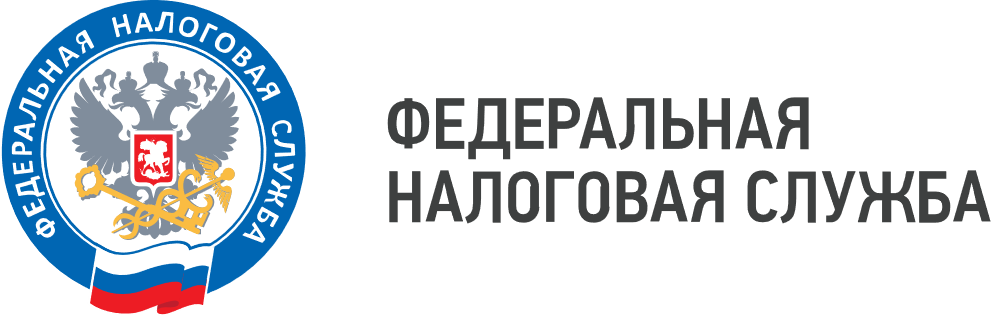 ТЕЛЕФОН «ГОРЯЧЕЙ ЛИНИИ»
8 (800) 222-22-22